新病院に向けて
～西都児湯医療センターに
　　　　　　　　求められるものは～
住民説明会
毎月　第２・４木曜日
　１９時００分～
　　　　　（３月末まで）
西都児湯医療センター
　管理棟　１階会議室
※事前申込みは不要です。お気軽にお越しください。
講演
【西都児湯医療センターの現状と、
　　　　　　　　　新病院建設について】
　　　　　　　　　　　　　　　　　　長田理事長
内容1
意見交換会
内容2
ぜひ、皆様のご意見をお聞かせ下さい。
地域に出向き、お話する事も考えております。
お茶会のような場で、少人数でも構いません。
お気軽に、事務局までお問合せ下さい。

　　　　　西都児湯医療センター　事務局
　　　　　　　　　電話　0983-32-5500
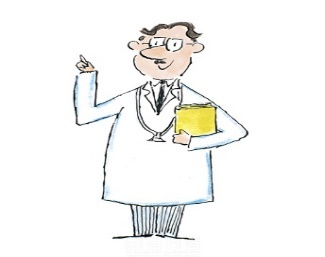